Phonic Screening Check
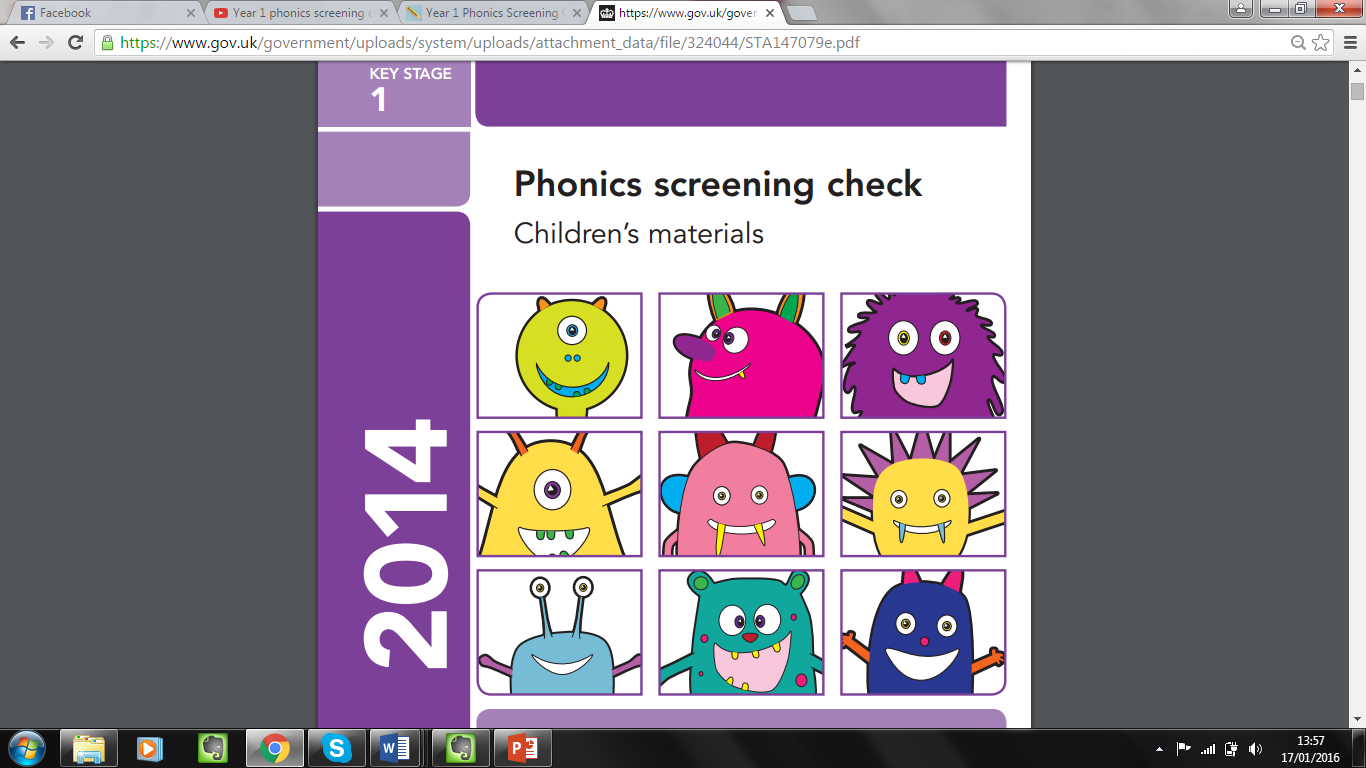 Phonic Screening Check
The checks consist of 40 words and non-words that your child will be asked to read one-on-one with a teacher. 
Non-words (or nonsense words, or pseudo words) are a collection of letters that will follow phonics rules your child has been taught, but don’t mean anything – your child will need to read these with the correct sounds to show that they understand the phonics rules behind them.
The 40 words and non-words are divided into two sections – one with simple word structures of three or four letters, and one with more complex word structures of five or six letters. The teacher administering the check with your child will give them a few practice words to read first – including some non-words – so they understand more about what they have to do. Each of the non-words is presented with a picture of a monster / alien, as if the word were their name (and so your child doesn't think the word is a mistake because it doesn't make sense!).
What does my child’s score mean?
Your child will be scored against a national standard, and the main result will be whether or not they fall below, within or above this standard.
The threshold mark is communicated to schools at the end of June, after the test has been taken, so that teachers can mark the Check.
You will be told how your child did, but schools’ results will not be published. If your child’s score falls below the standard, they will be given extra phonics help and can re-take the Phonics screening check in Year 2.
Digraphs
In Reception your child will have learnt the 26 English alphabet sounds and then started learning digraphs. 
Digraphs are when two sounds together 
make a new sound. For example….
ee    ay    sh
Trigraphs are when three sounds together make a new sound. For example… 
igh
Graphemes
If only the English language was that simple…. 

Graphemes are spelling choices for a sound 
For example…. 
ee family 
ee/ey/e_e/e all make the same sound but are spelled differently. Your child need to know these when reading and writing.
Sounds your child needs to know to do well..
a,b,c,d,e,f,g,h,i,j,k,l,m,n,o,p,q,r,s,t,u,v,w,x,y,z
qu,sh,th,ch,
ee,ey,e_e,
ay,ai,a_e,
ie,igh,i_e,
oo,ue,
er,ir,ur,
ar,er,ur,ir,ue,ew,dge,ph,wh,kn,oe,ow,o_e,ue,u_e,wr…..
Phonic Screening Check
Here are some examples of answering correctly and incorrectly.
Real or Alien words?
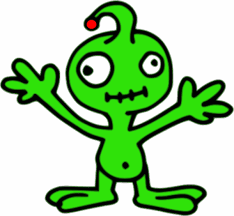 We call these alien words in school and the children always know they are reading a word that won’t make sense to them when they blend it. 
These are some great games you can play at home…..
How to help at home
How you can help at home…
Listen to your child read at least 3 times a week. 

Practice making words using sounds
Read word lists sent home 
Play games online
Phonic Websites/Apps
Mr Thorne Does Phonics
http://mrthorne.com/ 
ict games  
www.ictgames.com/literacy  
Teach your monster to read 
http://www.teachyourmonstertoread.com/ 
Phonics Play 
www.phonicsplay.co.uk  
Family Learning
http://www.familylearning.org.uk/phonics_games.html